TREATMENT PLANING
Dr. Joseph B. Fama FPSMS
Clinical Department Head
DOH-Drug Treatment and Rehab Center
Drug Addiction/Substance Dependent
Is a chronic disease
Changes in the brain 
Can be long lasting
These changes in the brain can lead to the harmful behaviors seen in people who use drugs
Is a relapsing disease
Affects both the brain and behavior.
Is addiction treatable?
Yes, but it’s not simple.
People can’t simply stop using drugs for a few days and be cured
Most patients need long-term or repeated care to stop using completely and recover 
Addiction treatment must help the person do the following:
Stop using drugs
Stay drug-free
Be productive in the family, at work, and in society
TREATMENT
That process that begin when psychoactive substance abuser come into contact with a health provider or any other community service, and may continue through a succession of specific intervention until the highest attainable level of health and well being is reached
Goal of Treatment
To end substance use and dependence
To prevent relapse
To return the individual to productive functioning in the family, workplace and community
Principles of Effective Treatment
Based on scientific research since the mid-1970s, the following key principles should form the basis of any effective treatment program:
Addiction is a complex but treatable disease that affects brain function and behavior
No single treatment is right for everyone
People need to have quick access to treatment
Effective treatment addresses all of the patient’s needs, not just his or her drug use
Staying in treatment long enough is critical
Principles of Effective Treatment
Counseling and other behavioral therapies are the most commonly used forms of treatment
Medications are often an important part of treatment, especially when combined with behavioral therapies
Treatment plans must be reviewed often and modified to fit the patient’s changing needs
Treatment should address other possible mental disorders
Medically assisted detoxification is only the first stage of treatment
Principles of Effective Treatment
Treatment doesn't need to be voluntary to be effective
Drug use during treatment must be monitored continuously
Treatment programs should test patients for HIV/AIDS, hepatitis B and C, tuberculosis, and other infectious diseases as well as teach them about steps they can take to reduce their risk of these illnesses.
Types of Treatment Program
Long Term In-Patient or Residential Program
Short Term Residential Program
Out-Patient Program
After-Care Program
Residential
Can also be very effective, especially for those with more severe problems
May use a variety of therapeutic approaches
Generally aimed at helping the patient 
Live a drug-free
Crime-free lifestyle after treatment
Shorter-term residential treatment
Which typically focuses on detoxification 
As well as providing initial intensive counseling 
Preparation for treatment in a community-based setting.
Out-Patient Program
Outpatient treatment varies in the types and intensity of services offered
Costs less than residential or inpatient treatment 
More suitable for people with jobs or extensive social supports
Group counseling can be a major component
Recovery housing
Which provides supervised
Short-term housing for patients
Following other types of inpatient or residential treatment
Help people make the transition to an independent life
Helping them learn 
How to manage finances
Seek employment
As well as connecting them to support services in the community.
How is drug addiction treated?
Successful treatment has several steps:
Detoxification (the process by which the body rids itself of a drug)
Behavioral counseling
Medication (for opioid, tobacco, or alcohol addiction)
Evaluation and treatment for co-occurring mental health issues such as depression, anxiety and medical dse.
Long-term follow-up to prevent relapse
How are medications used in drug addiction treatment?
Medications can be used to manage withdrawal symptoms
Prevent relapse, and 
Treat co-occurring conditions
Detoxification
A range of care with a tailored treatment program and follow-up options can be crucial to success
Treatment should include both medical and mental health services as needed
Follow-up care may include community- or family-based recovery support systems
Detoxification
The primary objective of detoxification is to relieve/suppress withdrawal symptoms while patients adjust to a drug-free state
First phase in the treatment of Substance dependent is to minimize the severity of withdrawal symptoms and other medical complications
Is not in itself "treatment," 
But only the first step in the process. 
Patients who do not receive any further treatment after detoxification usually resume their drug use.
Detoxification
Process is initiated
Medical doctor and nursing team. 
Once this has been successfully achieved the patient is ready to start their program of recovery.
There are several types of detoxification processes
Inpatient treatment 
Out-patient treatment  
Extended care and local support groups  
Addiction counselling 
Medical care
Detoxification
Some rehab centers may also offer gender and age specific programs
Requires minimum 30 days hospital administration. 
Round the clock medical care and a comprehensive schedule consisting of counseling, therapy, and recreational activities
Detoxification
Relapse Prevention
Patients can use medications to help re-establish normal brain function and decrease cravings.
Medications are available for treatment of 
opioid (heroin, prescription pain relievers), 
tobacco (nicotine), and 
alcohol addiction. 
Scientists are developing other medications to treat 
stimulant (cocaine, methamphetamine) and 
cannabis (marijuana) addiction.
Detoxification
Co-occuring conditions:
to treat possible mental health conditions, such as depression or anxiety
Other Medical condition such as 
DM 
Cardio Vascular Disease 
CKD 
HTN 
PTB
HIV
Dermatologic dse.
MEDICATION USE 
FOR DETOXIFICATION
Opioids:
Methadone 
buprenorphine
Naltrexone 
Acting on the same targets in the brain
Suppress withdrawal symptoms and relieve cravings 
Naltrexone blocks the effects of opioids at their receptor sites in the brain
Reduce drug seeking and related criminal behavior and 
Help them become more open to behavioral treatments
Tobacco:
Nicotine replacement therapies have several forms
patch, spray, gum, and lozenges
bupropion and varenicline both prevent relapse in people trying to quit
The medications are more effective 
When combined with behavioral treatments, 
Such as group and individual therapy
Alcohol:
The three approved medications are as follows:
Naltrexone 
Acamprosate 
Disulfiram 

a) Naltrexone
blocks opioid receptors 
Involved in the rewarding effects and
In the craving for alcohol
Reduces relapse to heavy drinking
Alcohol:
Acamprosate
May reduce symptoms of long-lasting withdrawal
Such as insomnia
Anxiety
Restlessness and 
Dysphoria (generally feeling unwell or unhappy)
Alcohol:
Disulfiram
Interferes with the breakdown of alcohol.
Acetaldehyde builds up in the body, leading to unpleasant reactions that include 
Flushing (warmth and redness in the face), nausea, and irregular heartbeat 
Compliance (taking the drug as prescribed) can be a problem, but it may help patients who are highly motivated to quit drinking
How are behavioral therapies used to treat drug addiction?
Behavioral therapies help patients:
Modify their attitudes and behaviors related to drug use
Increase healthy life skills
Persist with other forms of treatment, such as medication
Types of behavioral therapy
Group therapy: 
Cognitive-behavioral therapy 
Multidimensional family therapy  
Motivational interviewing  
Motivational incentives  
Miscellaneous: Lectures, Written Work, Holistic activities
Behavioral Treatment
Most of the programs involve individual or group drug counseling, or both
Cognitive-behavioral therapy
Helps patients recognize, avoid, and cope with the situations in which they are most likely to relapse
Multidimensional family therapy
Developed for adolescents with drug abuse problems as well as their families
Which addresses a range of influences on their drug abuse patterns 
Is designed to improve overall family functioning
Behavioral Treatment
Motivational interviewing, 
Which makes the most of people's readiness to change their behavior and enter treatment
Motivational incentives 
(contingency management), which uses positive reinforcement to encourage abstinence from drugs
Behavioral Treatment
Lectures 
Are delivered by qualified and well trained people
Focused upon addiction and related issues regarding dysfunctional behaviors   
Written Work: 
Writing about ones life, their addiction history 
Holistic activities: 
Exercise, 
Massage, meditation and yoga are often part of the recovery program.
Family Systems Therapy
Treats the client’s household unit as a whole, and the diseases of depression and addiction as family problems rather than individual disorders. 
Therapeutic goals for families include 
Educating loved ones about depression and addiction
Improving communication among family members
Setting realistic boundaries and 
Establishing an environment at home that supports sobriety.
Group Therapy
The idea of group therapy is to share 
Sharing the feelings related to past and present such as guilt and shame can help the affected person with acceptance and recovery
Able to contribute and listen to stories and other insights toward the reasons for drug addiction
How to avoid triggers and 
How to successfully live a sober life.
Group Therapy
Many of the facilities offer intensive therapy, which in some cases is needed if the addict suffers from suicide tendencies, depression, or other psychological issues.
Therapeutic communities
Highly structured programs  
Remain at a residence 
6 to 12 months
The entire community
Treatment staff and those in recovery
Act as key agents of change
Influencing the patient’s attitudes, understanding, and behaviors associated with drug use
Faith Based Addiction Treatment
The goal is to use both the religious and rehab option to live a life free from dependency and enjoy a better life. 
Out of all the countless faith-based treatments available, the traditional 12-step program is undoubtedly the most famous one.
Means that patients can overcome their dependence by relying on God and using the power of spirituality. 
Even though the twelve-step program is overtly Christian, programs do not merely have to be devoted or limited to a particular religion or deity. 
Some recovery options prefer to place faith in a Higher Power, rather than directly referring to God.
[Speaker Notes: the fact that the patient needs someone greater than themselves in order to overcome their current struggles. Even though this notion is not universally accepted, it may positively influence those who come from a strong devout background.]
STAGES OF CHANGE
Pre-contemplation
Contemplation
Preparation
Action
Maintenance
STAGES OF CHANGE
Pre-contemplation
Not thinking about changing
Feel the things are fine
Do not see a problem
Contemplation
Thinking of quitting
Wondering how one affects others
Have become aware of the greater impact of their addictive behaviors
Uncertain if it is worth the effort to effect change
They may be open to considering
STAGES OF CHANGE
3.   Preparation
begin to see that they are responsible for their choices
have the power to make life-changing decisions
Have a plan to quit
Can see the benefit of quitting
They set a timeline and may make a verbal or written commitment
[Speaker Notes: take the actual steps to engage in positive mental, emotional and physical change by immersing themselves in addiction recovery]
STAGES OF CHANGE
Action
Have quit using
take the actual steps to engage in positive mental, emotional and physical change
Avoiding triggers
Asking others for support
STAGES OF CHANGE
5.   Maintenance
No use in a long time
More aware of triggers and stressors that could lead to relapse
Accepting help
Helping others who are still using
Although the Stages of Change is an orderly approach to understanding recovery, it is not always linear. 
People can move back and forth through the stages and relapse is always possible. 
Relapse is not a failure, but a re-set and renewal of determination.
Six Dimension of ASAM Criteria
Conducts a dimensional analysis to identify the intensity of treatment services that best fit patient needs
To provide a common language of holistic, biopsychosocial assessment and treatment across addiction treatment, physical health, and mental health services, which also addresses the spiritual issues relevant in recovery
In the adult ASAM Placement Criteria, detoxification services can be provided at any of five levels of care
[Speaker Notes: Based on the six dimensions T
he ASAM Criteria structures multidimensional assessment around the six dimensions to provide a common language of holistic, biopsychosocial]
Dimension 1 Acute Intoxication and/or Withdrawal Potential
What risk is associated with the patient's current level of acute intoxication? 
Is there significant risk of severe withdrawal symptoms or seizures, based on the patient's previous withdrawal history on the significant reduction of drug use? 
Are there current signs of withdrawal? 
Does the patient have supports to assist in ambulatory detoxification, if medically safe? 
Has the patient been using multiple substances in the same drug class?
Dimension 2 Biomedical Conditions and Complications
Are there current physical illnesses, other than withdrawal, that need to be addressed because they create risk or may complicate treatment? 
Are there chronic conditions that affect treatment? 
Is there need for medical services that might interfere with treatment?
Dimension 3 Emotional, Behavioral or Cognitive Conditions and Complications
Diagnosable mental disorders or mental health problems that do not present sufficient signs and symptoms to reach the diagnostic threshold
Are there current psychiatric illnesses or psychological, behavioral, emotional or cognitive problems that need to be addressed because they create or complicate treatment? 
Do any emotional, behavioral or cognitive problems appear to be an expected part of the addictive disorder, or do they appear to be autonomous?
Dimension 3 Emotional, Behavioral or Cognitive Conditions and Complications
Is the patient suicidal, and if so, what is the lethality? 
Is the patient able to manage the activities of daily living? 
Can he or she cope with any emotional, behavioral or cognitive problems? 
If the patient has been prescribed psychotropic medications, is he or she compliant?
Dimension 4 Readiness to Change
Is the patient actively resisting treatment? 
Does the patient feel coerced into treatment? 
How ready is the patient to change? 
If he or she is willing to accept treatment, how strongly does the patient disagree with others' perception that she or he has an addictive or mental disorder? 
Does the patient appear to be compliant only to avoid a negative consequence? 
At what point is the patient in the stages of change? 
Is there leverage for change available?
Dimension 5 Relapse, Continued Use or Continued Problem Potential
Is the patient in immediate danger of continued severe mental health distress and/or alcohol or drug use? 
Does the patient have any recognition or understanding of, or skills in, coping with his or her addictive or mental disorder in order to prevent relapse, continued use or continued problems such as suicidal behavior? 
How severe are the problems and further distress that may continue or reappear if the patient is not successfully engaged in treatment at this time?
How aware is the patient of relapse triggers, ways to cope with cravings to use, and skills to control impulses to use or impulses to harm self or others? 
What is the patient’s ability to remain abstinent or psychiatrically stable, based on history? 
What is the patient’s current level of craving and how successfully can he or she resist using? 
If on psychotropic medications, is the patient compliant? 
If the patient has another chronic disorder (e.g., diabetes), what is the history of compliance with treatment for that disorder?
Dimension 6Recovery Environment
Do any family members, significant others, living situations, or school or work situations pose a threat to the patient's safety or engagement in treatment? 
Does the patient have supportive friendships, financial resources, or educational or vocational resources that can increase the likelihood of successful treatment? 
Are there legal, vocational, social service agency or criminal justice mandates that may enhance the patient's motivation for engagement in treatment? 
Are there transportation, child care, housing, or employment issues that need to be clarified and addressed?
Substance abuse services are also most effective when combined with services that aid an addict in managing other aspects of his or her life. These services include:
Medical services
HIV/AIDS services
Financial services
Family services
Vocational services
Mental health services
Educational services
Legal services
Childcare services
Housing/transportation services
One of the reasons that so many different choices are available is because there is no one particular method that works for everyone.
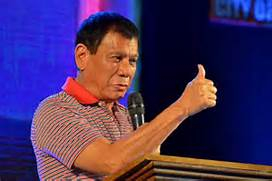 THANK YOU FOR LISTENING!!!